Programming Is Fun!
http://www.csit.upei.ca/itap_portal/
[Speaker Notes: This is an example Power Point presentation. When making your own, remember to use pictures! Pictures will help you remember what to say better than words on a slide, and they will keep the judges more interested. A nice balance of pictures and words will bring success.]
What is Programming?
Set of instructions
Composed of commands and functions
Used to solve a specific problem
Not the same thing as coding
[Speaker Notes: Programming is a process that solves a problem by writing a plan (program) using a series of commands and functions to be executed.]
Why Do We Program?
Keep with the times
Stimulates the brain
It is fun!
[Speaker Notes: Computers have become a big part of our day-to-day activities. Certainly, you do not need to know how to program to survive, but with the rapid development of electronics, it helps to know how to program!]
How Do You Learn To Program?
Research software
Download or use online software
Start programming!
http://mcrcoderdojo.org.uk/coding-for-kids-ipads-iphones-ipods-part-1/
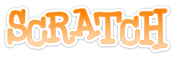 https://en.wikipedia.org/wiki/Scratch_%28programming_language%29
[Speaker Notes: There are so many ways to learn how to program. Today, schools and companies release tons of free learning programs. An example is M.I.T.’s release of Scratch and Scratch Jr.]
Lets Program!
Scratch is a Visual Programming Language (VPL)
Great to learn with
Best way to learn is practice
What Are Commands?
Commands perform a specific task.
http://speak-it.com/what-are-natural-language-commands/
[Speaker Notes: It is how we tell the computer what to do in the program. 

When you press the power button on a computer, you are sending a command to the computer telling it to turn “on” or “off”.]
What are Functions?
Functions are a collection of commands.
Functions make programs more efficient.
https://www.ykode.com/2015/01/25/thinking-functional-software.html
[Speaker Notes: For example, instead of adding 2 to itself until I reach 10, I can use a command called a “loop” and have it continue to add by 2 until it reach 10. Using multiple commands like this is what makes a function.]
Commands and Functions In Scratch
Commands and Functions Cont.
Commands and functions make up a program. 
A program can be simple or complex.
http://technogstic.blogspot.com/2014/03/scratch-jr-kickstarter-aims-to-teach.html
[Speaker Notes: A program can be as simple as making this cat move to the right on the screen, or as difficult as making the cat play hopscotch with the chicken]
Some Scratch Commands
Move – moves a sprite along the X or Y axis
Hide – Makes a sprite invisible
Show – Makes a sprite visible
Wait – Makes the program pause for a specified time 
Switch – Switches costumes and backgrounds
Programming in action!
Interactive adventure story
ocean based
Uses Event controls to manipulate scenarios
https://scratch.mit.edu/projects/100088852/
Ocean Adventure
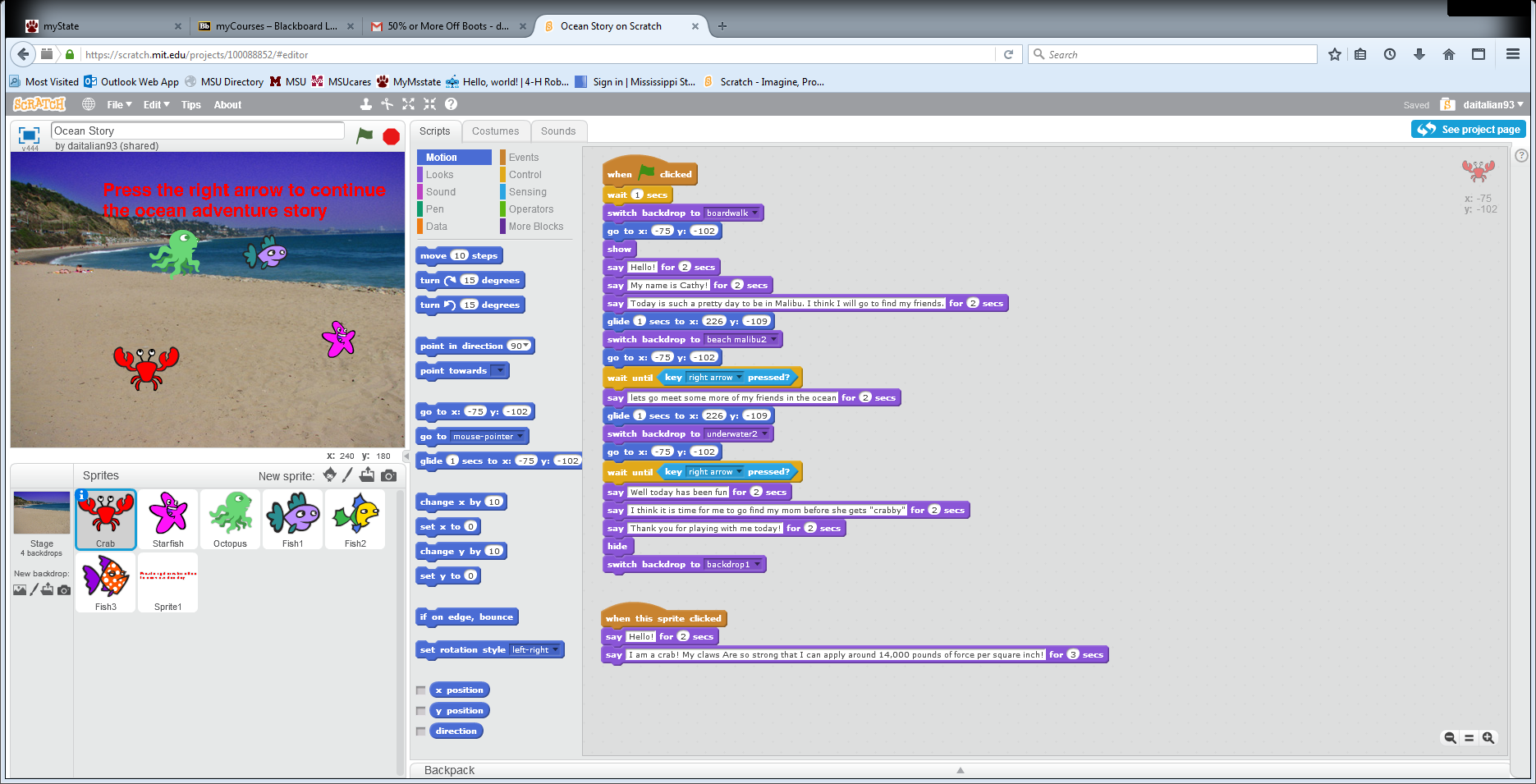 Ocean Creature’s code
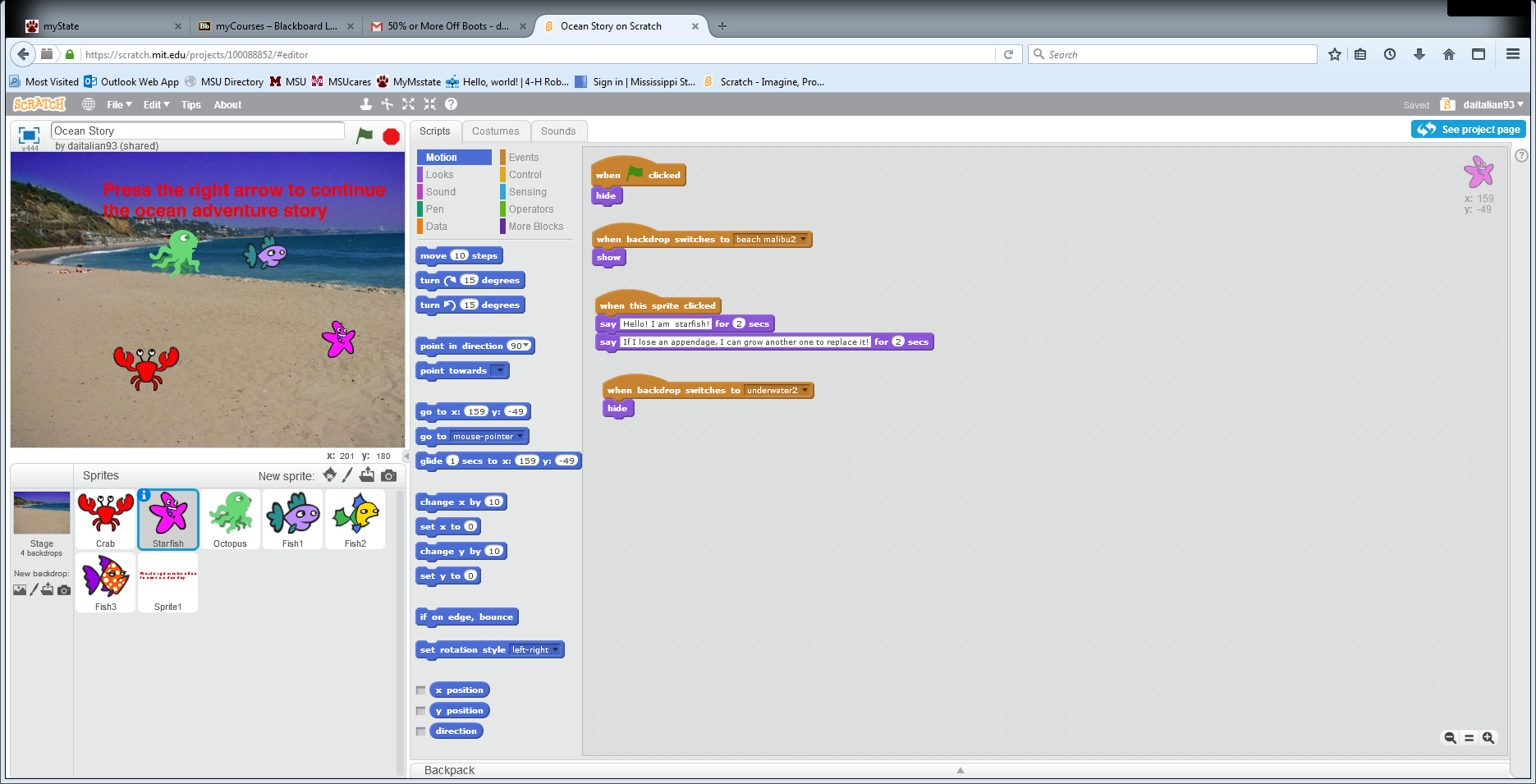 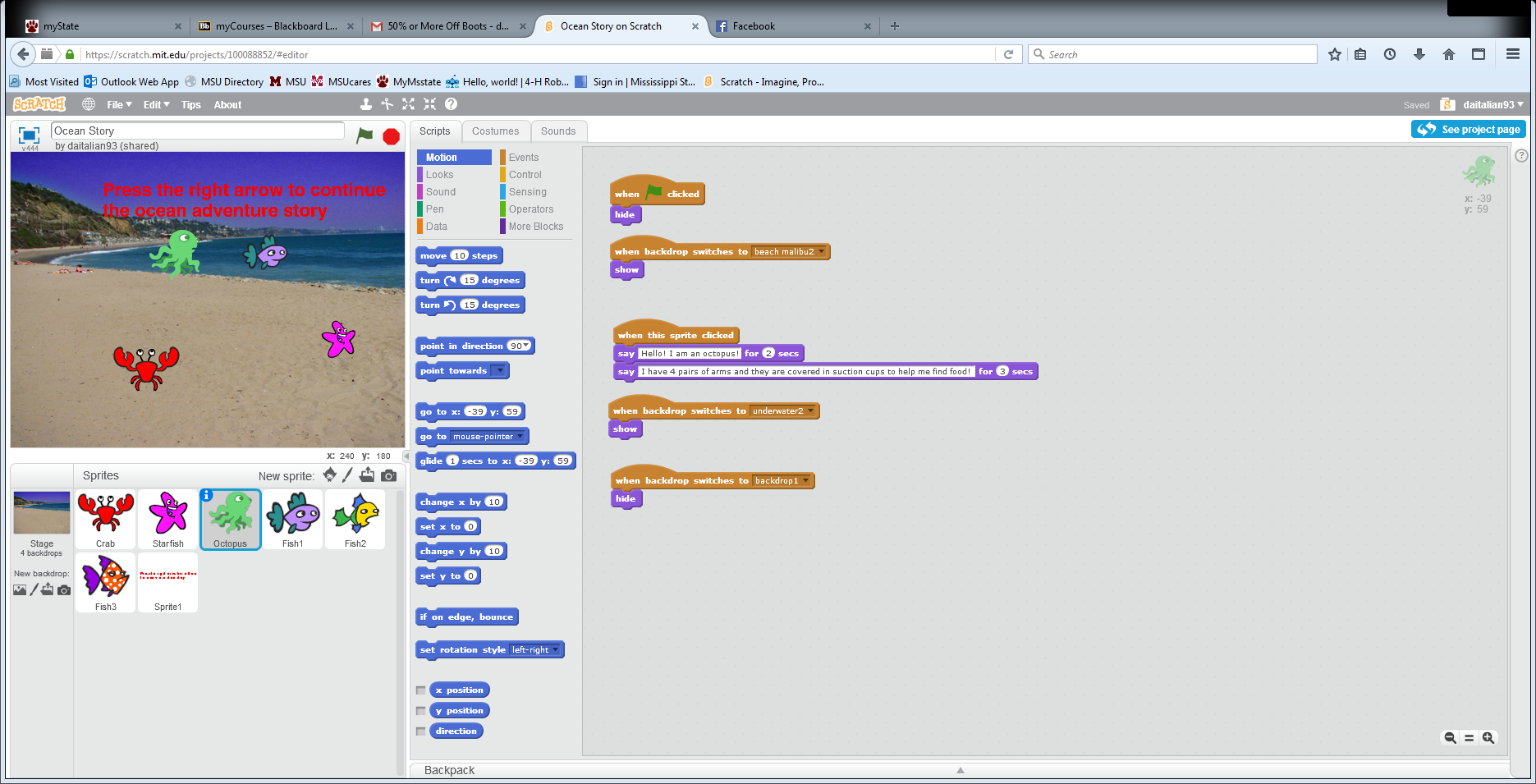 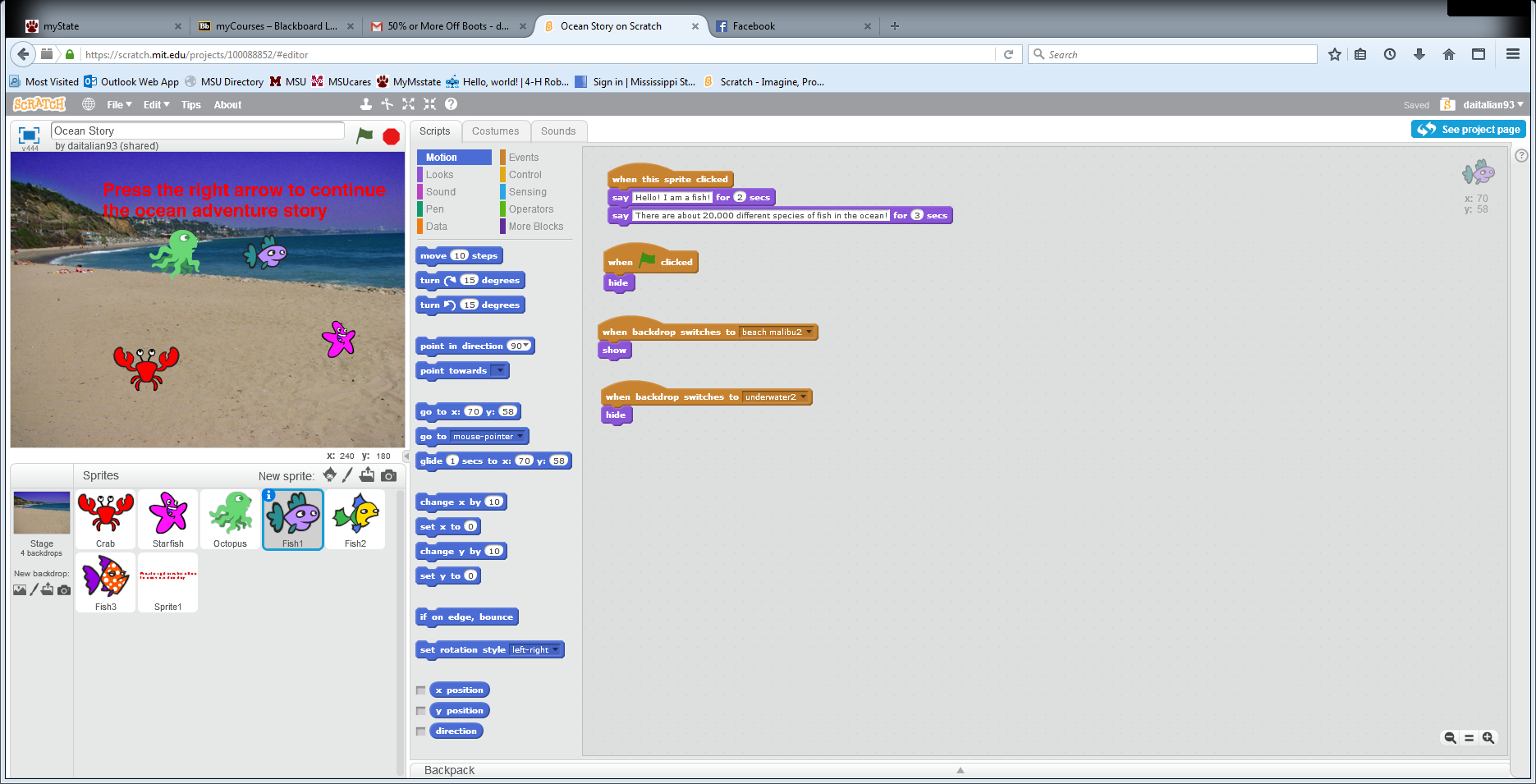 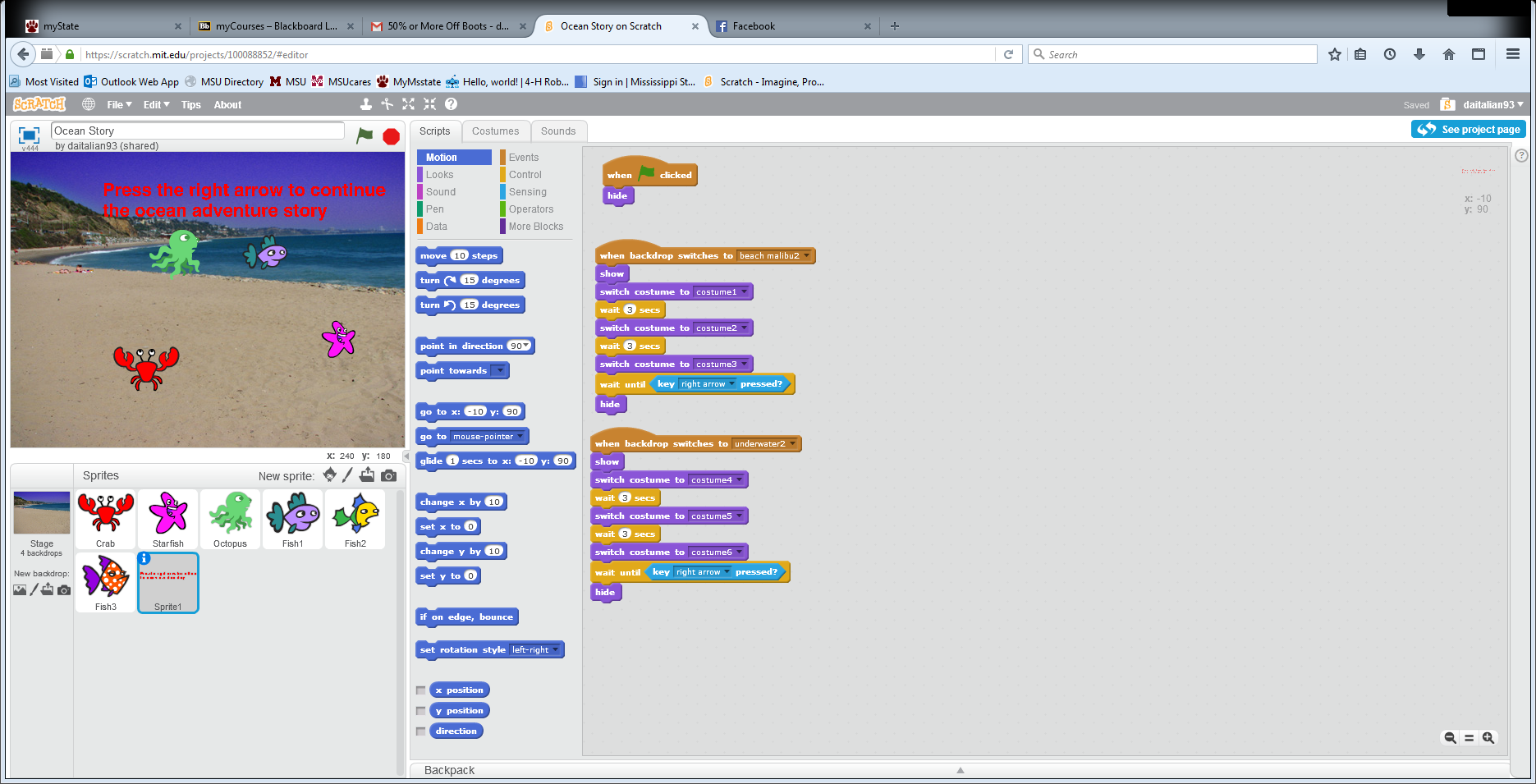 Conclusion
Programming can be fun!
http://www.clker.com/clipart-238147.html
[Speaker Notes: In conclusion, programming can be fun! You just have to have the right attitude and willingness to learn.]
Sources
Wikipedia
Scratch.org
Scratchjr.org
Google Images
Questions?